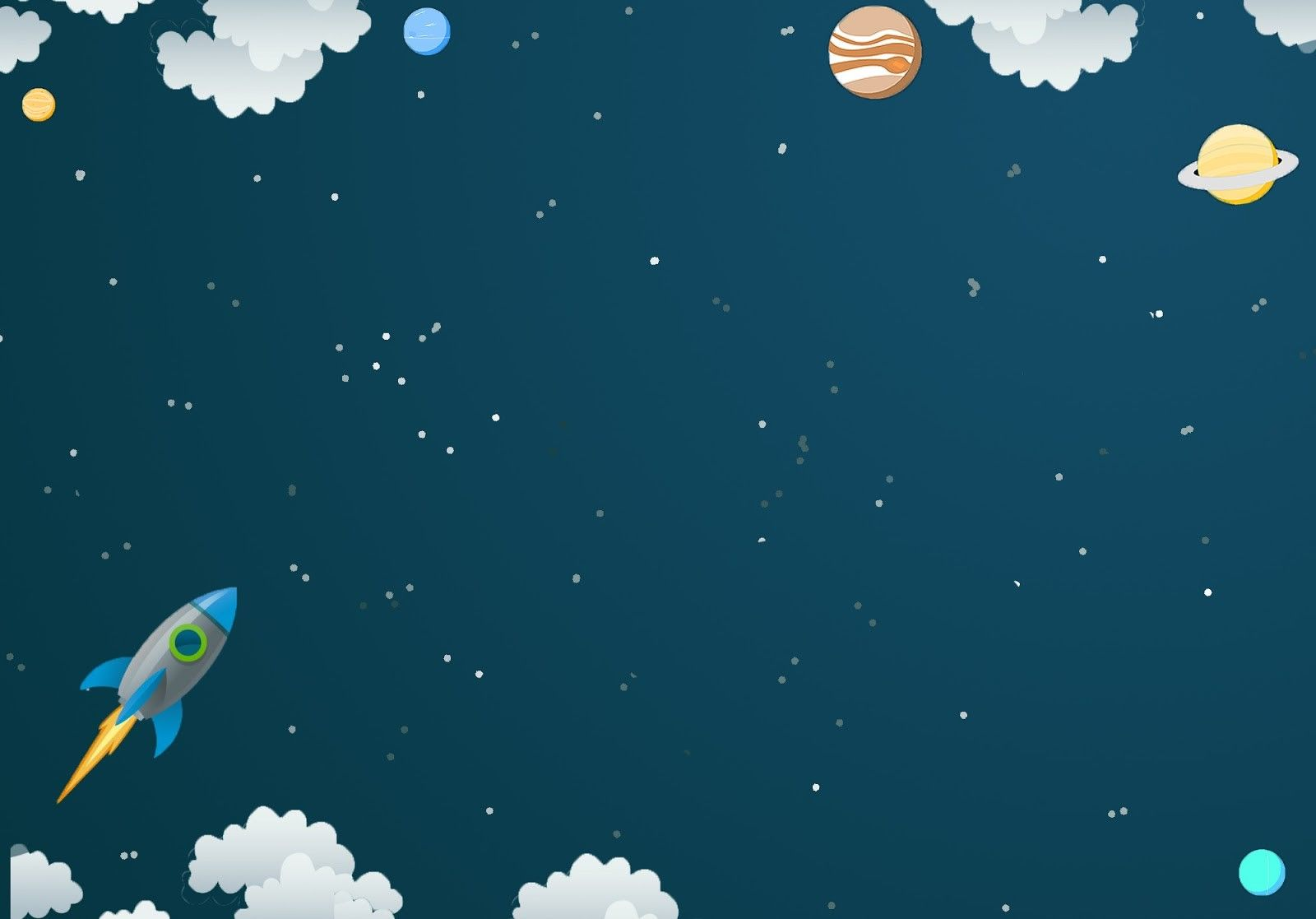 LĨNH VỰC PHÁT TRIỂN NHẬN THỨC
Bài dạy		: Tìm hiểu 1 số PTGT 			 đường hàng không
Lứa tuổi		: MGB
Người dạy	: Lê Thị Huệ
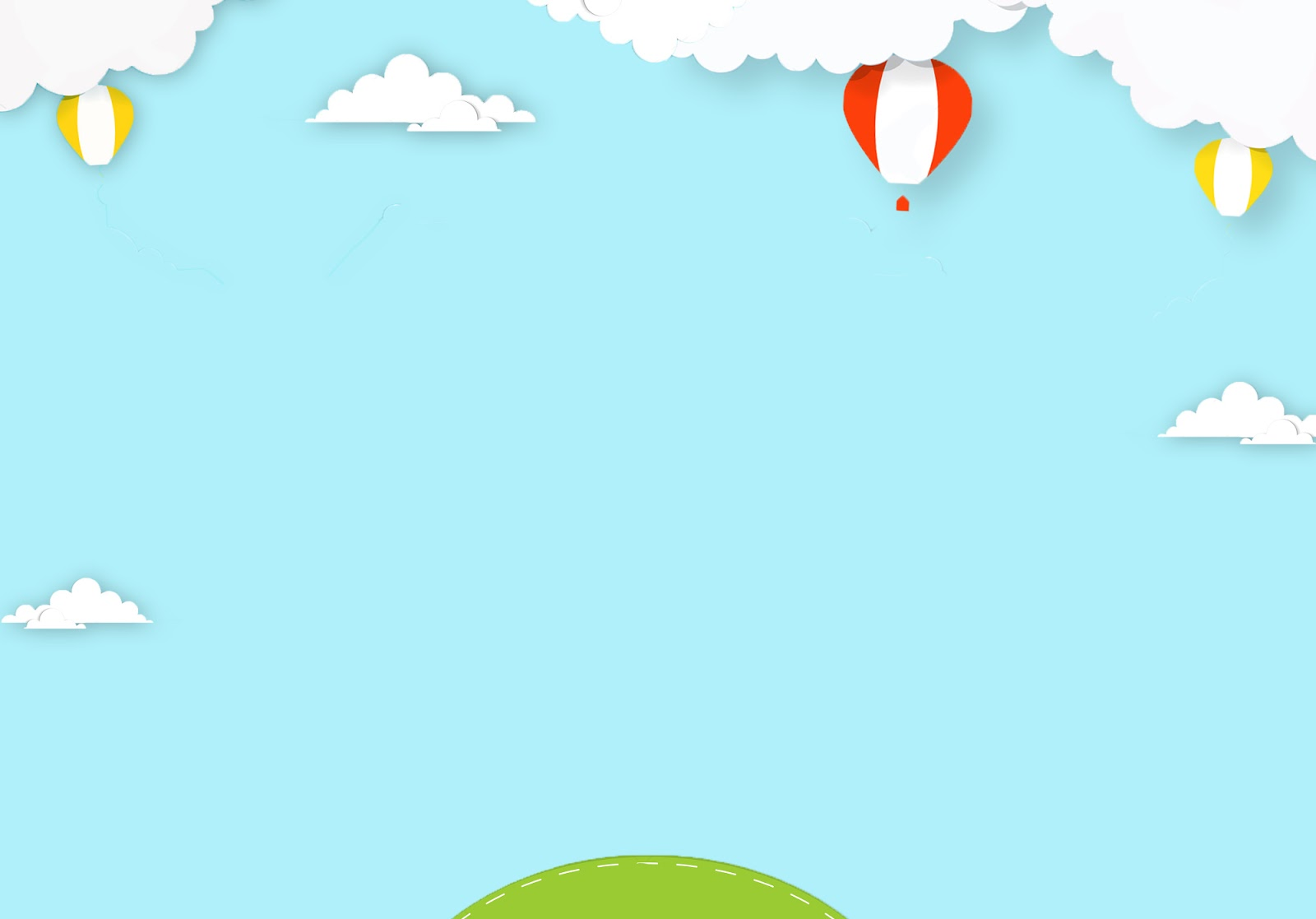 Ổn định tổ chức
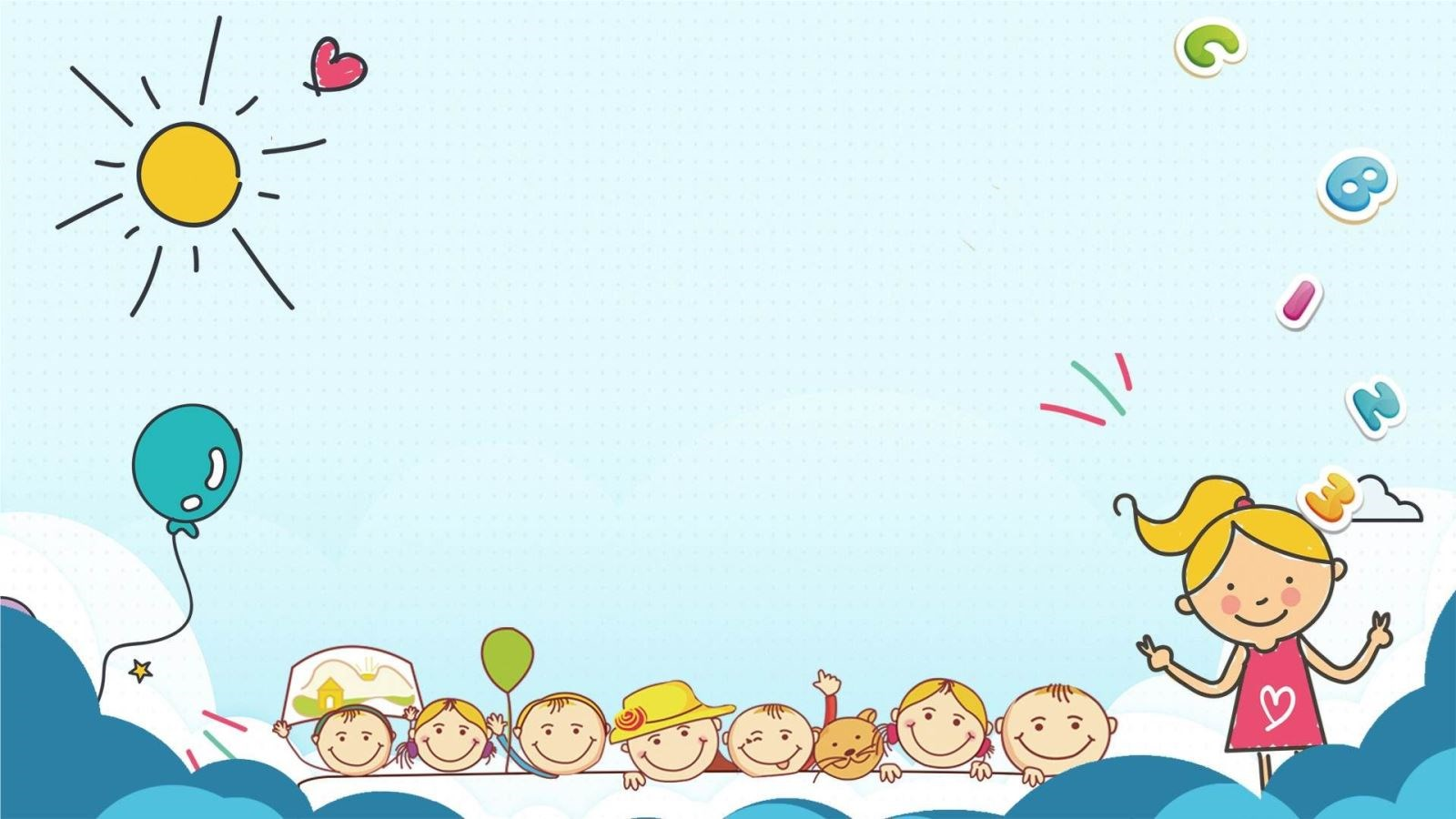 Hoạt động 1
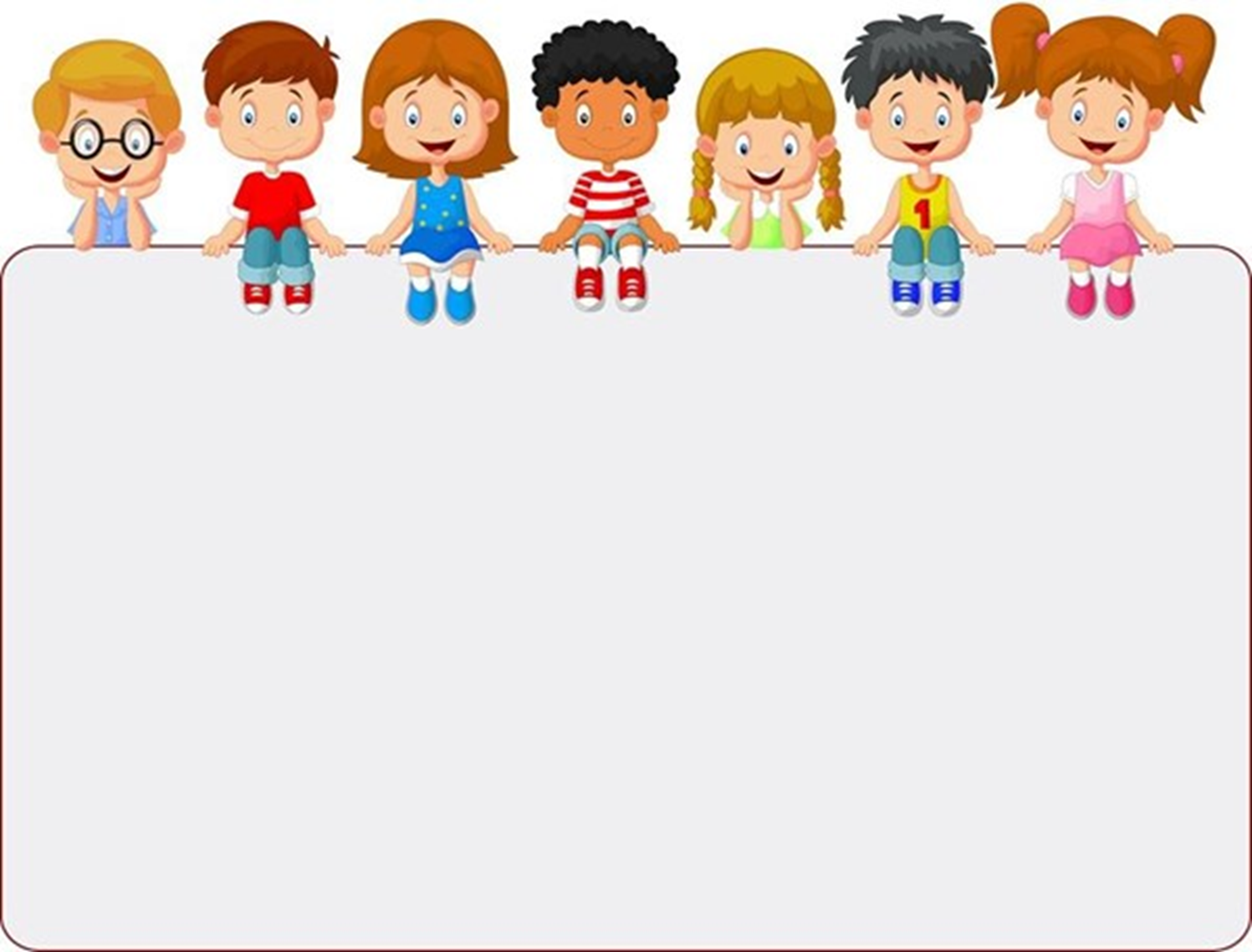 Chẳng phải chimMà có cánhChở hành kháchĐến mọi nơiGiữa mây trờiTrông óng ả 				Đó là cái gì?
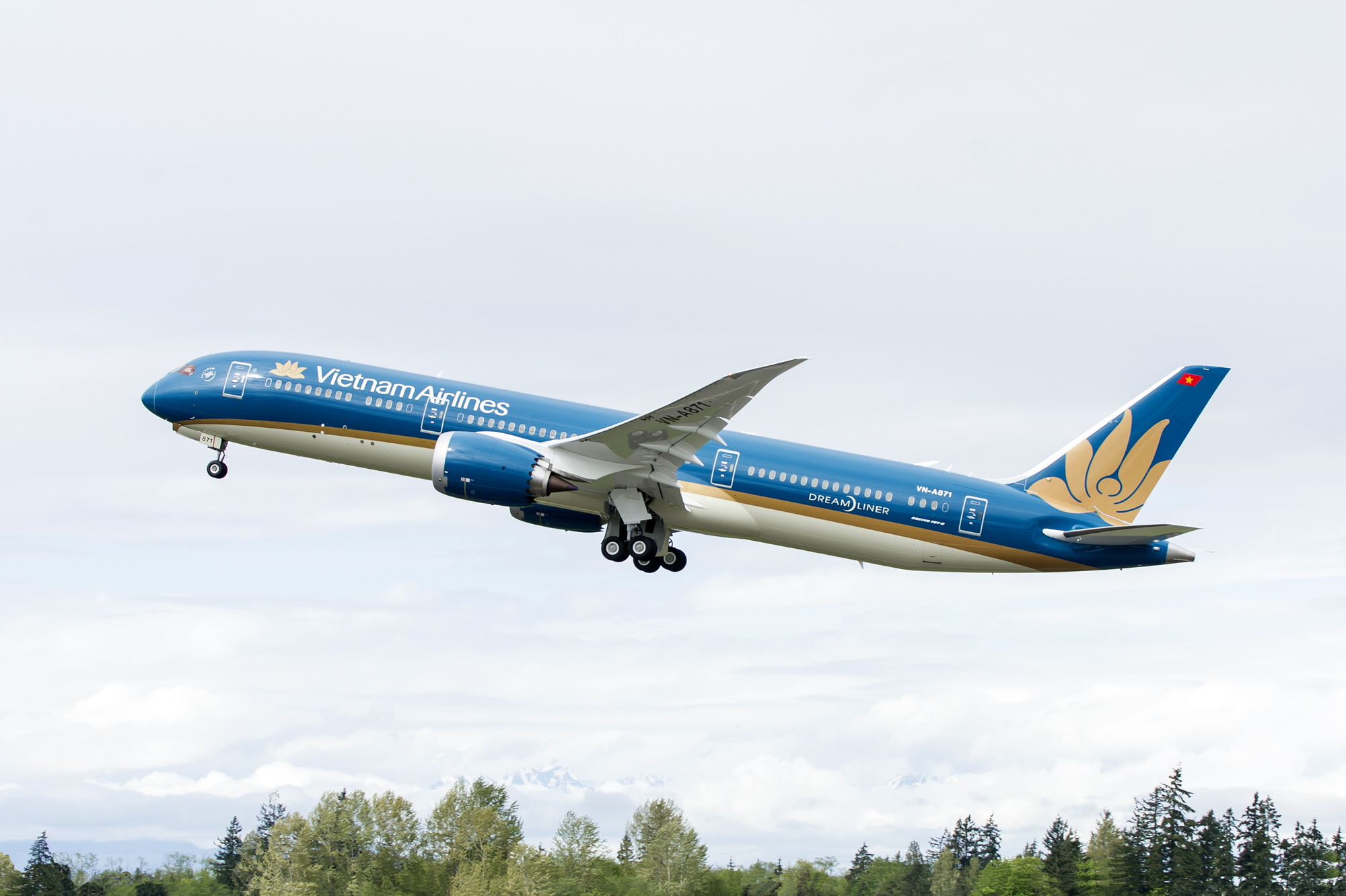 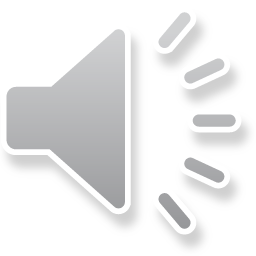 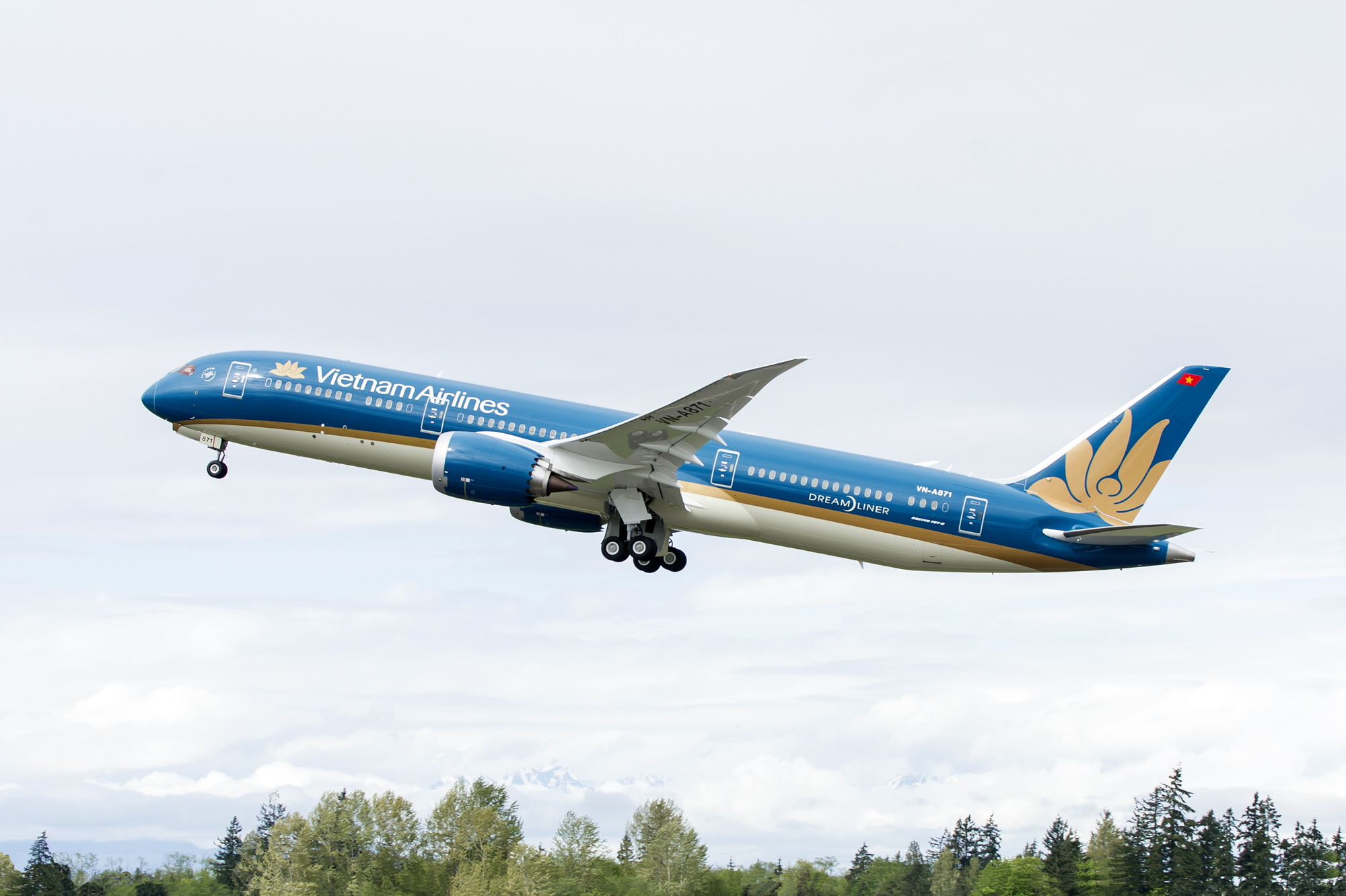 Thân máy bay
Quạt máy bay
Đuôi máy bay
Đầu máy bay
Bánh xe
Cánh máy bay
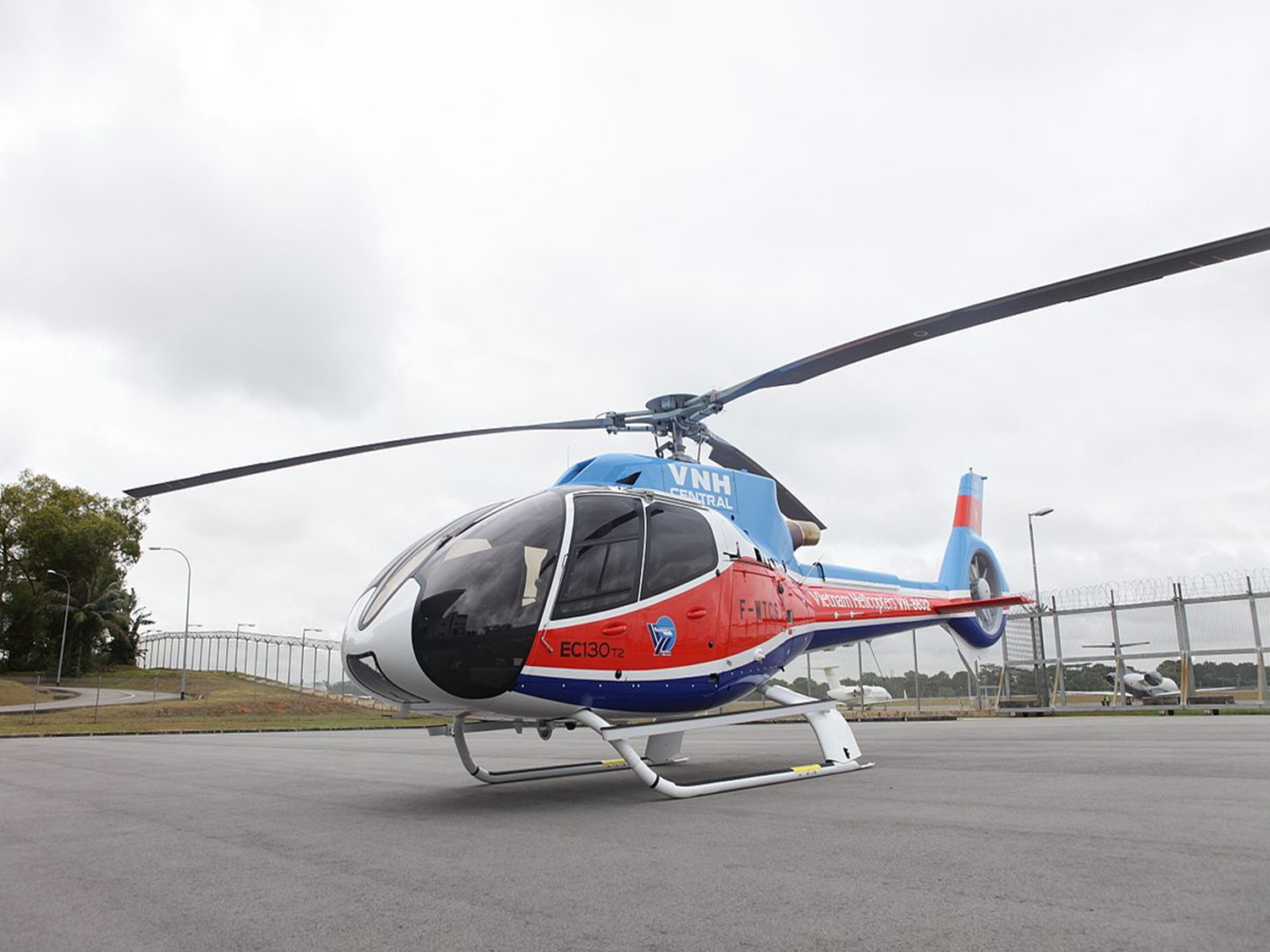 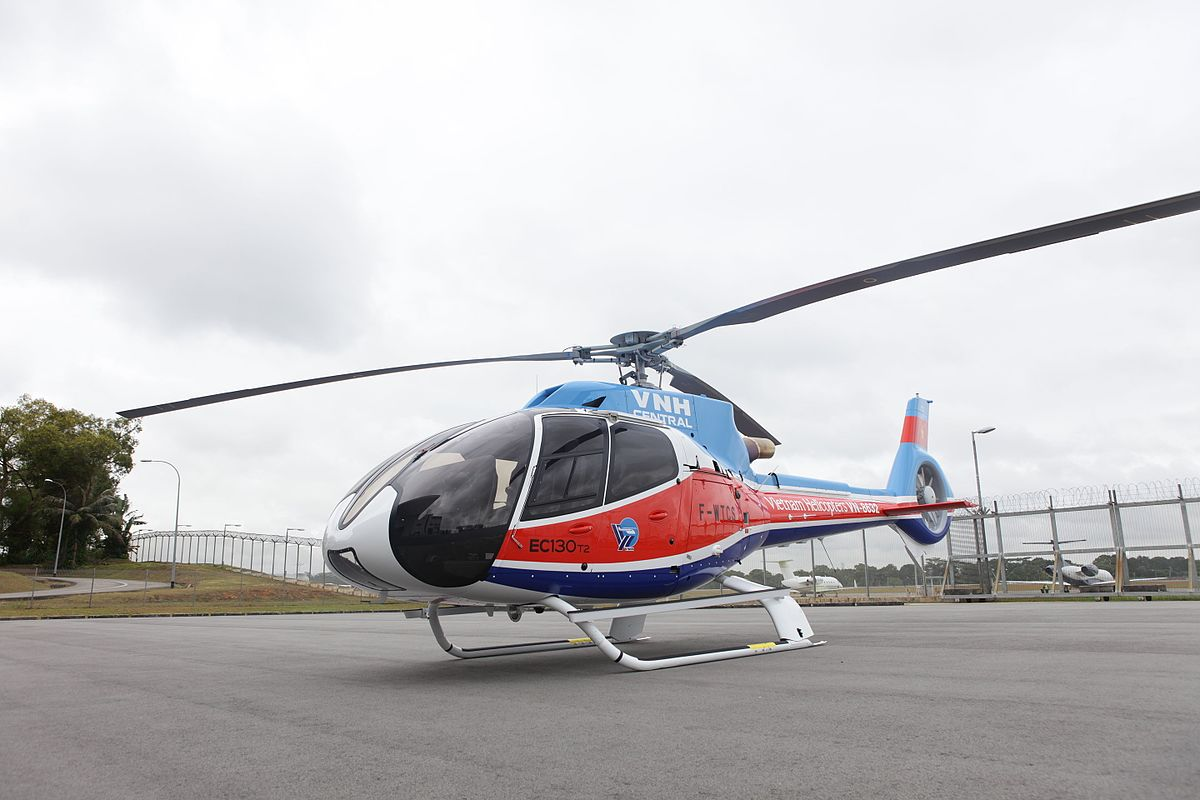 Cánh máy bay
Thân máy bay
Đuôi máy bay
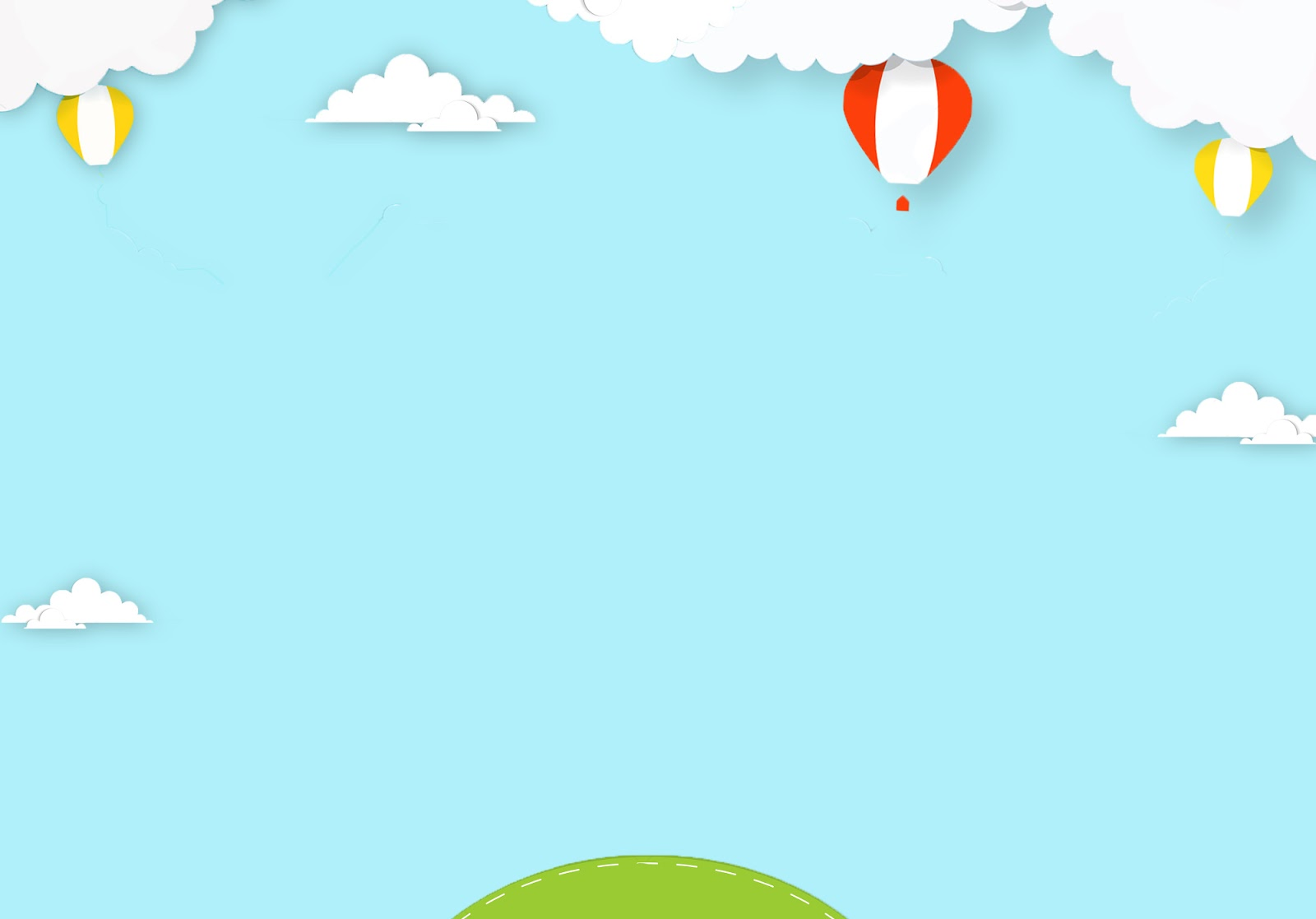 So sánh
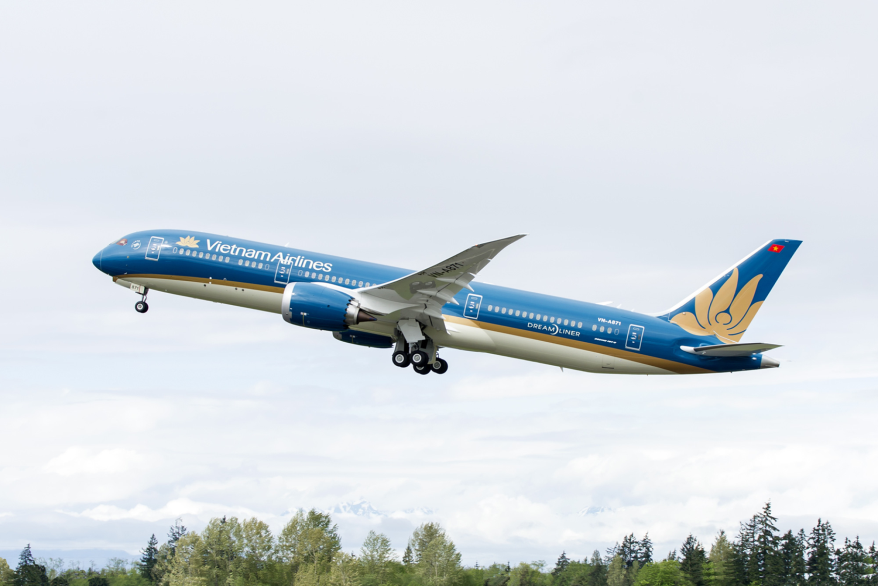 Thân to, có bánh xe, chở được nhiều người
Đều là PTGT đường hàng không; bay được nhờ động cơ, cánh và người lái; đều để chở người
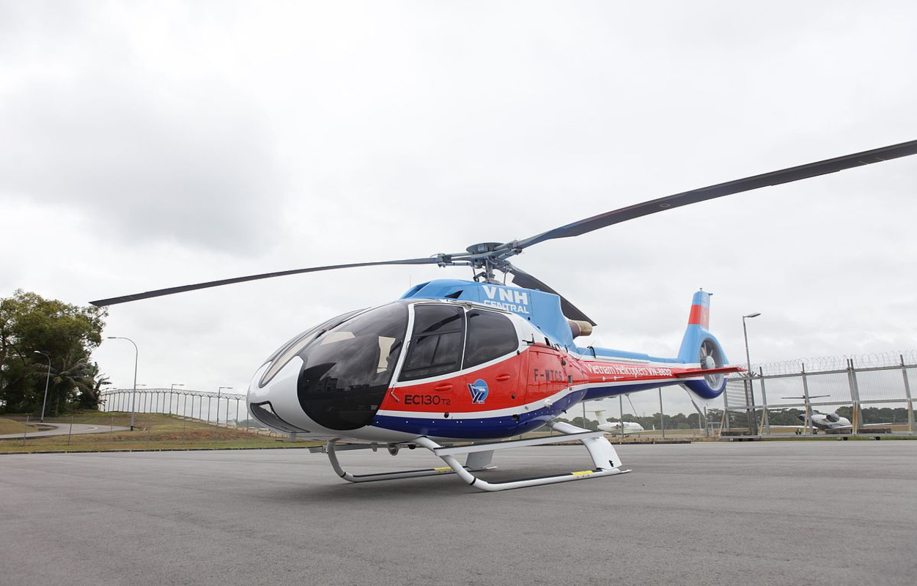 Thân bé, không có bánh xe, chở được ít người
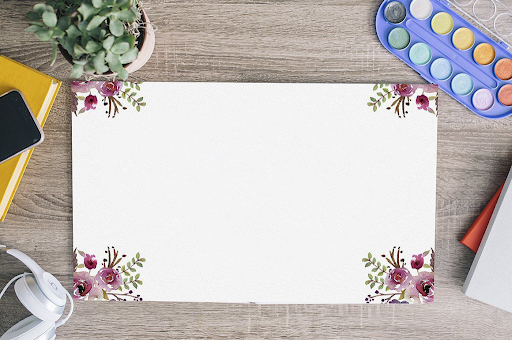 Mở rộng
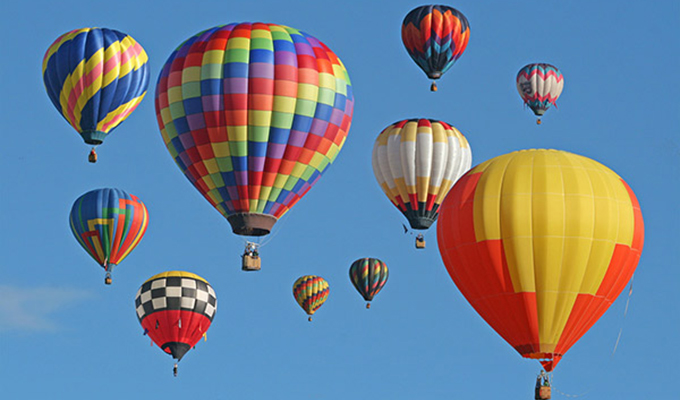 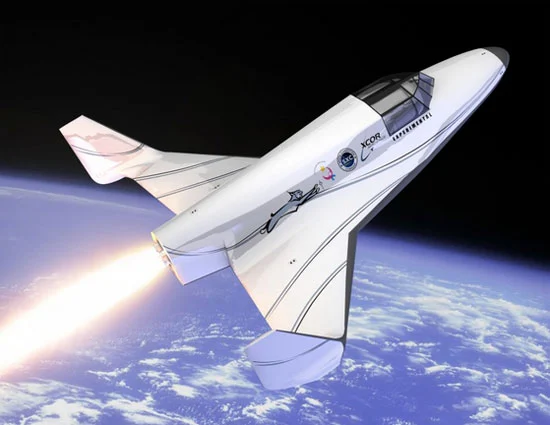 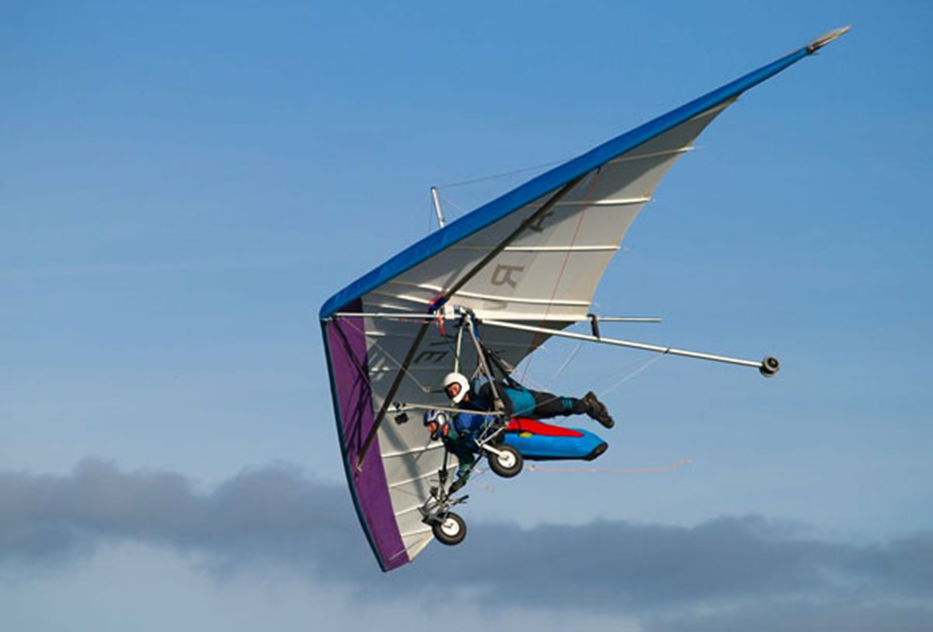 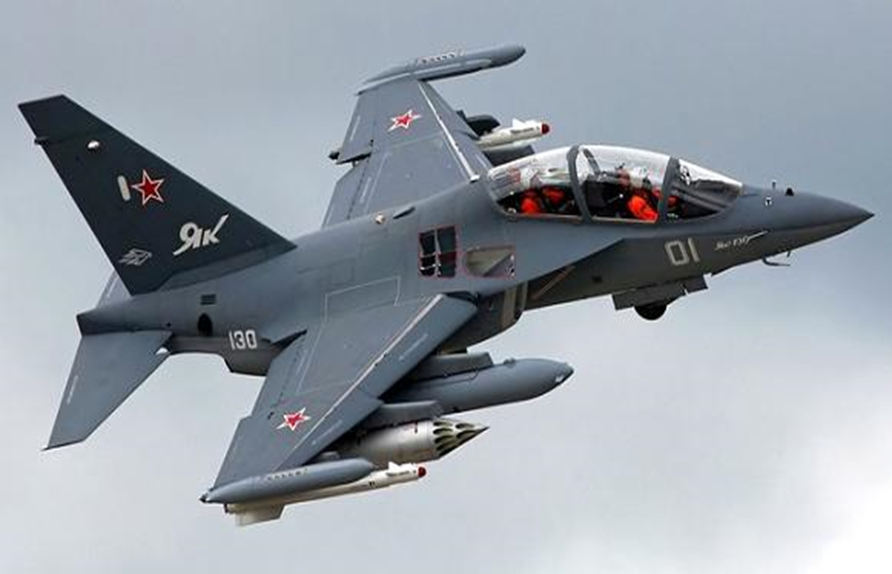 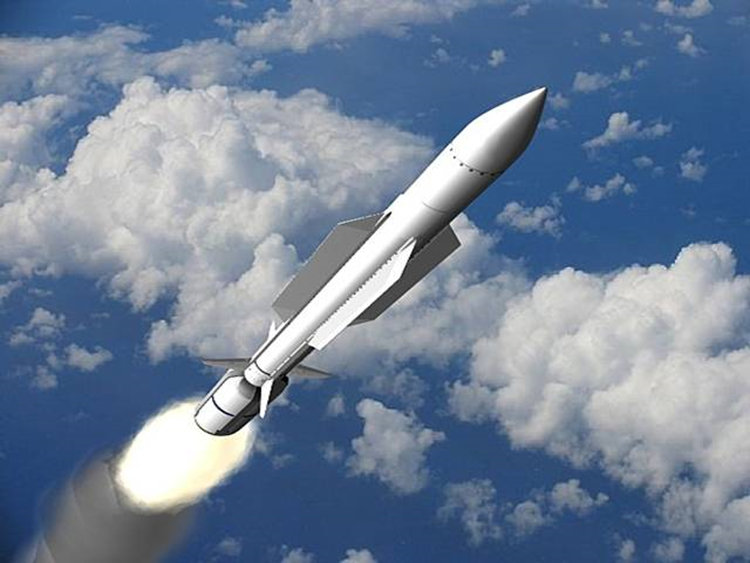 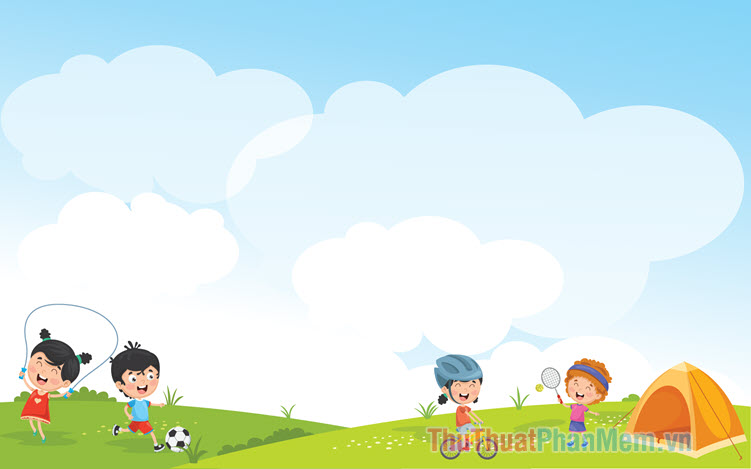 TC 1 “Cái gì bay”
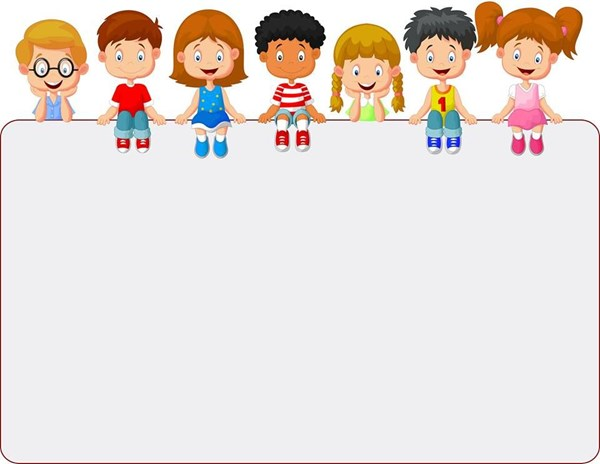 Cách chơiCô cho cả lớp đi tự do quanh lớp. Khi cô nói PTGT đường hàng không cả lớp sẽ bay. Còn PTGT đường bộ, thủy, sắt cả lớp sẽ đứng im.
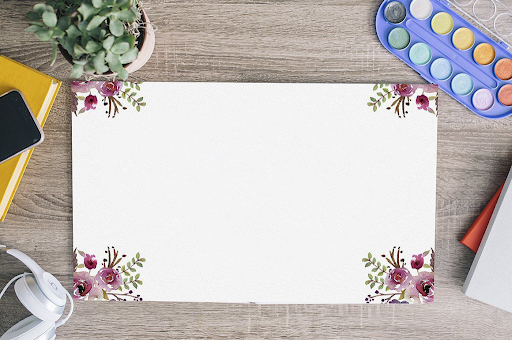 TC 2 “Bé thông thái”
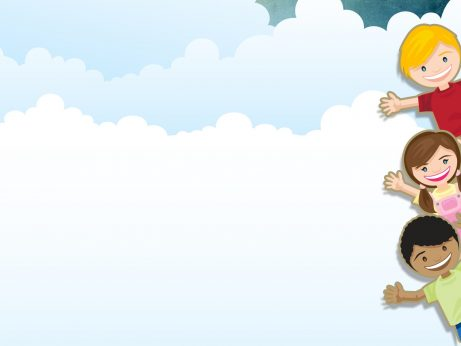 Cách chơiCô chia lớp làm 3 đội. Cô sẽ đưa ra câu hỏi và các đội sẽ giơ tay giành các câu trả lời. Đội nào trả lười đúng và nhiều sẽ là đội chiến thắng.
Bộ phận nào giúp người phi công ngồi vào đó để lái?
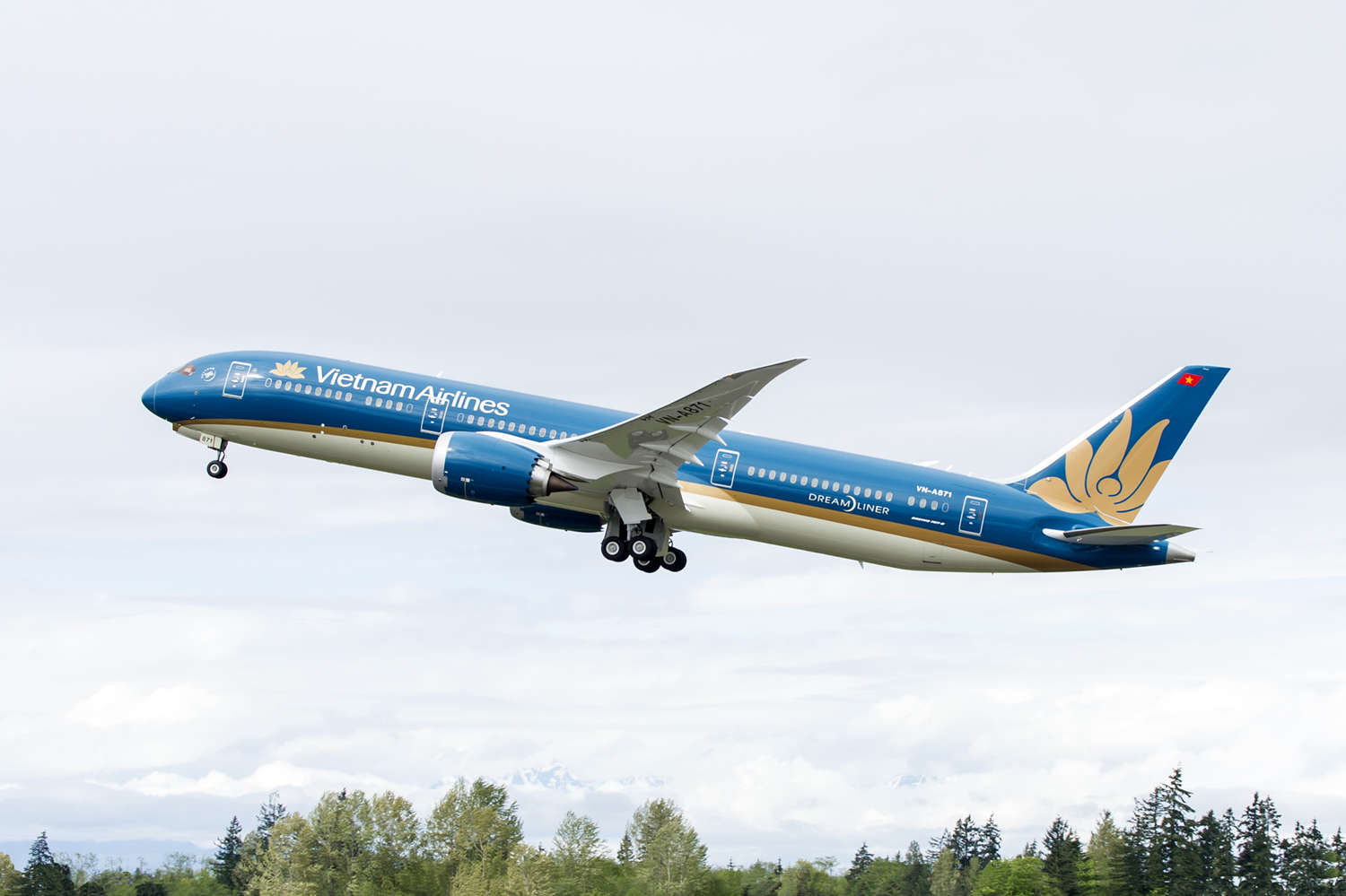 Đầu máy bay
Bộ phận nào của máy bay giúp máy bay giữ thăng bằng?
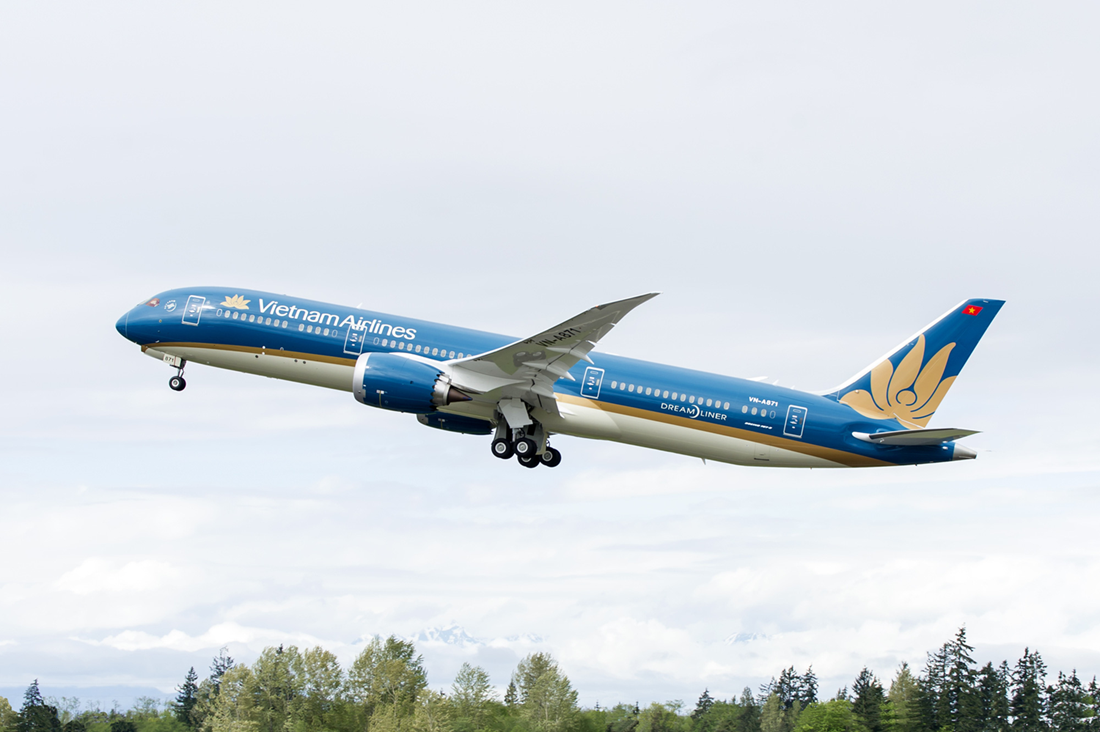 Cánh máy bay
Các hành khách sẽ ngồi ở đâu của máy bay?
Thân máy bay
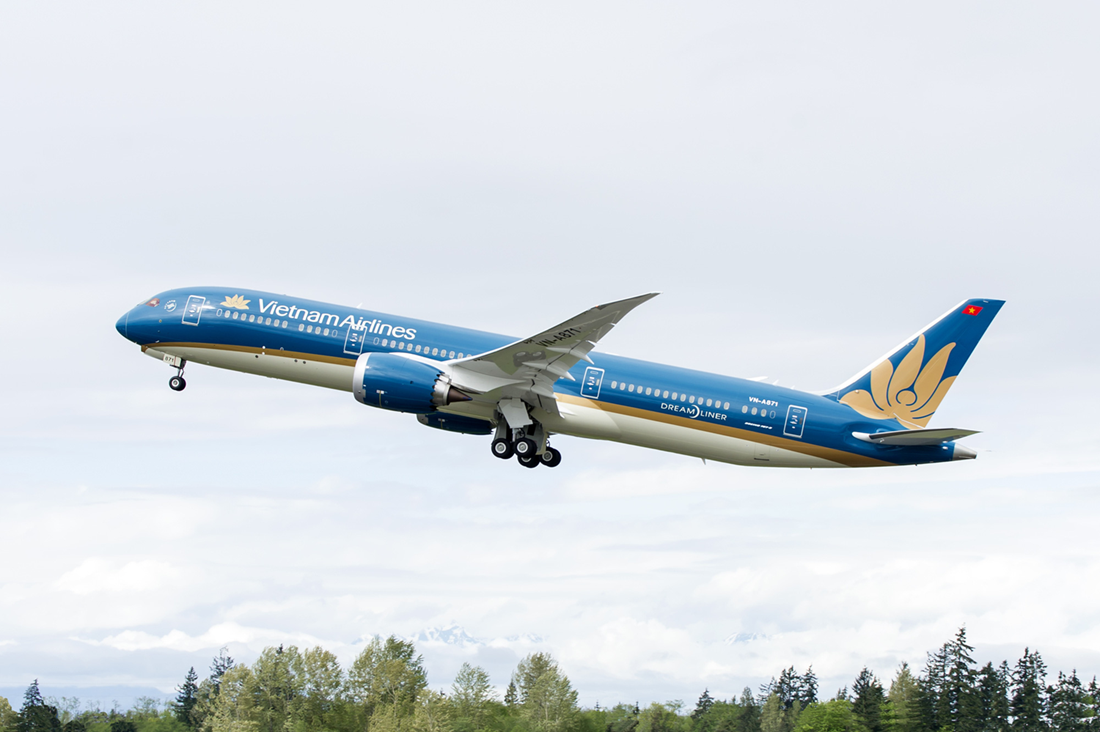 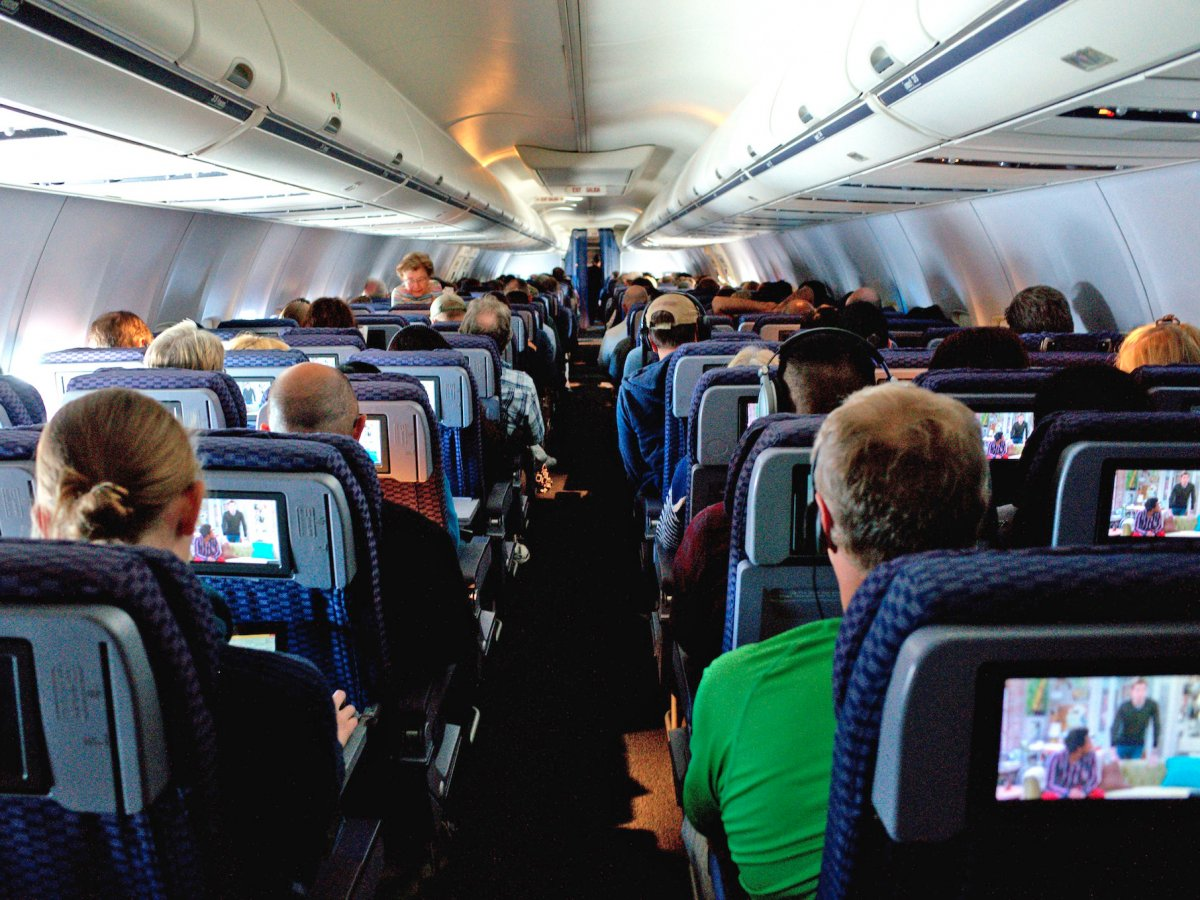 Bộ phận nào giúp máy bay có thể nhìn thấy bầu trời buổi tối?
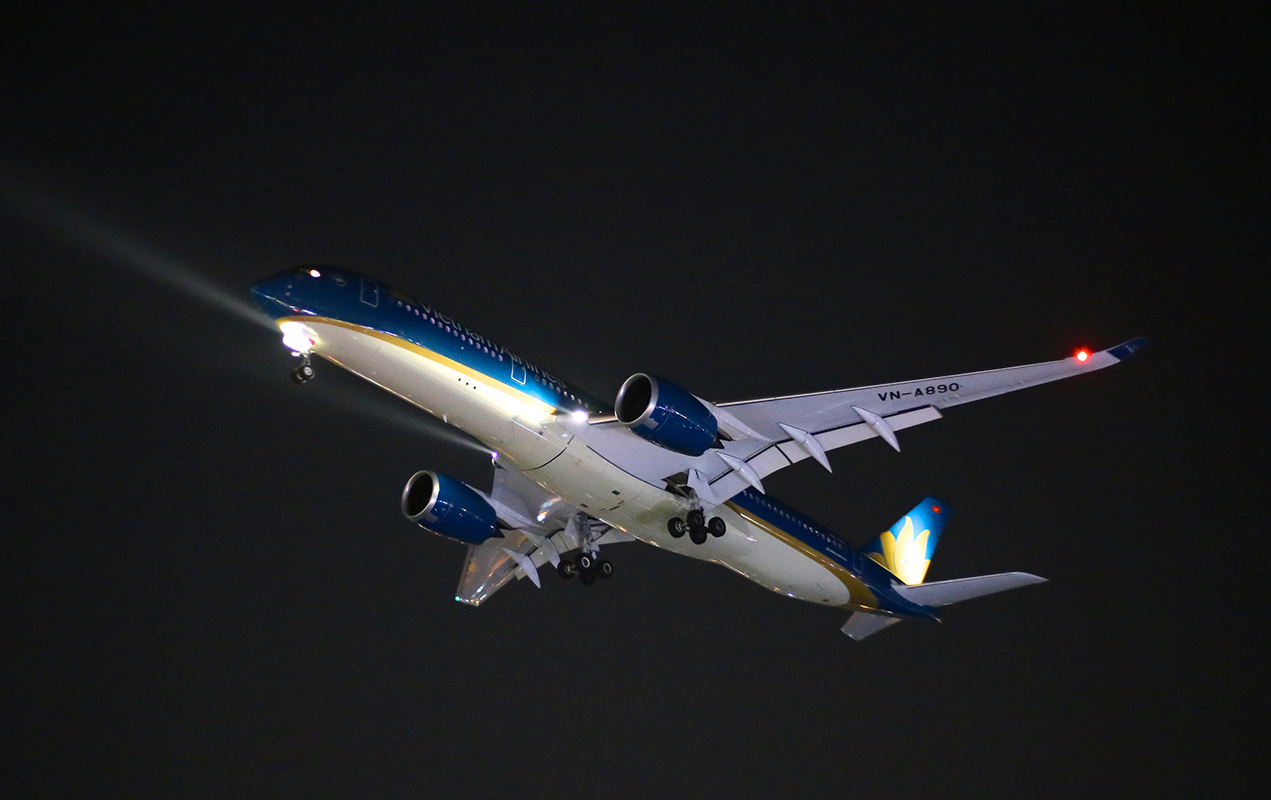 Để hạ cánh được thì máy bay cần gì để đi trên đường bay
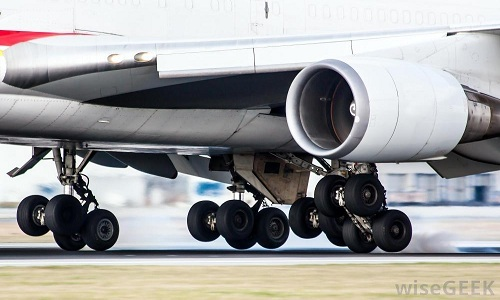 Bánh xe
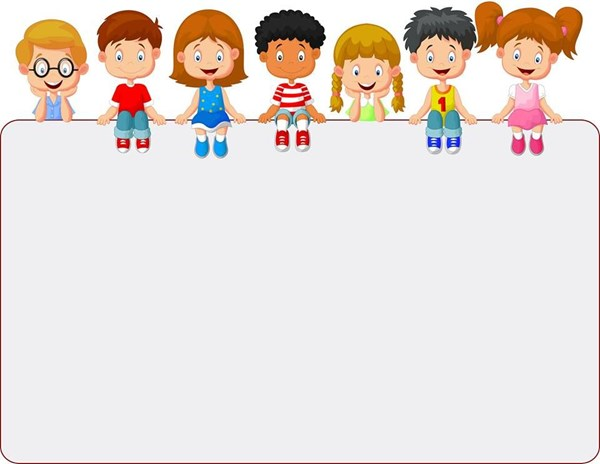 Máy bay là PTGT đường gì?
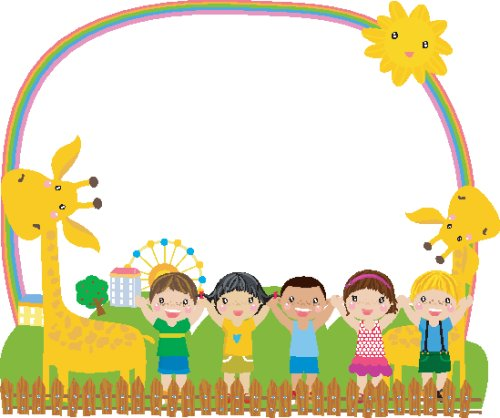 Kết thúc